Stage initial MF2RABA 2017
Attendus des jurys
Stage Initial MF2
M. GORET IN 123
29/01/2017
1
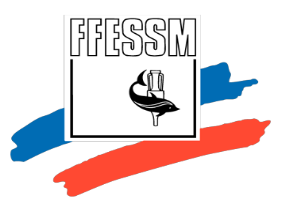 Les attendus des jurys AU MF2
Cette présentation a pour objectif de présenter les points clés attendus par les jurys de MF2 dans les épreuves

Elle est modifiée pour tenir compte des évolutions proposées par la CTN du 21/01/2017 applicables en mai 2017
29/01/2017
2
Attentes des jurys au MF2
Chap. 1
Groupe 2: La pratique
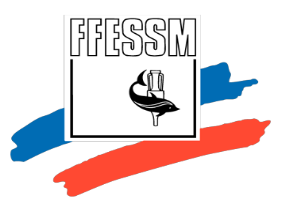 Groupe 2 : Epreuves Pratiques
7 épreuves
Sous-Groupe A
4 - Acte d’enseignement à 50 m
5 – IPD 50 m.
Sous-Groupe B
6 -  Mannequin
7 – Nage (PMT ou capelé)
8 - Plongée libre à 15 m.
9 – Descente et stabilisation à 50 m.
10 - RSE de 35mètres à 10 mètres
Moyenne 10/20 par sous-groupe
Cf. page 8 du MF2 dans le MFT
29/01/2017
4
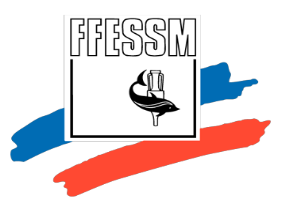 Groupe 2 : Epreuves Pratiques
Certaines épreuves se font avec palmes, masque, tuba, ceinture de lest et vêtement isothermique.
D’autres avec scaphandre autonome.
Pour toutes les épreuves pratiques aquatiques, le candidat doit être équipé de la même paire de palmes et du même masque.  
L’épreuve de nage se détermine pour l’ensemble des candidats après tirage au sort par le jury entre une nage PMT sur 1500 mètres et une nage capelée sur 1000 mètres.
Cf. page 7 du MF2 dans le MFT
29/01/2017
5
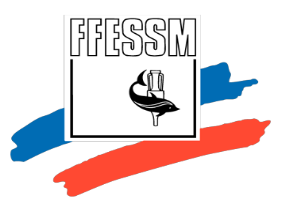 Groupe 2 : Epreuves Pratiques
Pour les épreuves du mannequin, du 1500 et de l’apnée, le candidat peut choisir d'adopter pour l'ensemble des 3 épreuves l'équipement minimum suivant : 
Soit la partie supérieure d'un vêtement isothermique avec cagoule et le lestage annulant sa flottabilité, si la température de l'eau est inférieure à 18°C.
Soit un maillot de bain si la température de l'eau est égale ou supérieure à 18°C.  
Pour l’épreuve de nage capelée et les autres épreuves, le candidat doit être équipé du même vêtement isothermique et du lestage approprié pour évoluer en poids apparent nul à la profondeur de 3 mètres. Le choix du bloc est libre.
29/01/2017
6
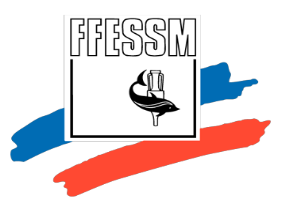 Groupe 2 : le mannequin
Epreuve notée sur 40 pts ramenés à 20
Prise classique (bras placé sous l'aisselle, main sur la poitrine, tête du mannequin sur l'épaule) en se déplaçant sur le dos.
29/01/2017
7
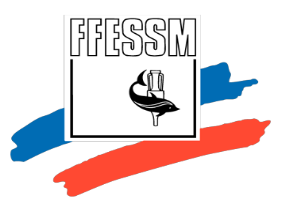 Groupe 2 : les nages
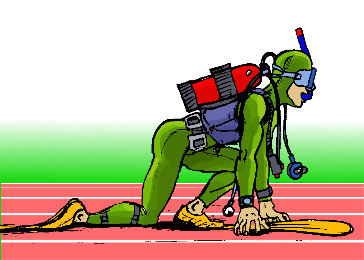 Epreuves notées uniquement sur un barème de temps sans aucune autre considération (cependant l’utilisation des bras au capelé est interdite)
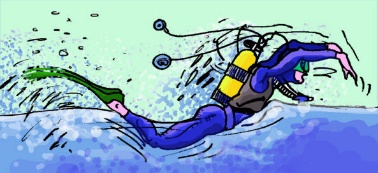 Barème homme / femme => on mesure une performance physiologique
Le barème de temps n’est pas régulier
15’40
14’30
29/01/2017
8
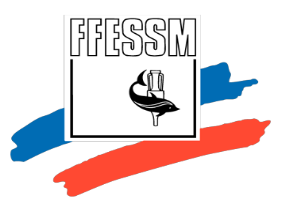 Groupe 2 : l’apnée
L’épreuve est évaluée par 4 IN.
Un IN  sur le bateau qui régule l’atelier et mesure la durée de l’apnée 			=> notée sur 10 points
Un IN en surface qui évalue le canard et le retour en surface				=> notés sur 5 points
Un IN à mi profondeur qui assure la sécurité et évalue la descente et la remontée		=> notées sur 2 points
Un IN au fond dont le masque est à 15 m, avec qui le candidat doit communiquer et qui évalue l’aisance au fond				=> notée sur 3 points
La note finale est ensuite déterminée par l’ensemble du jury apnée
29/01/2017
9
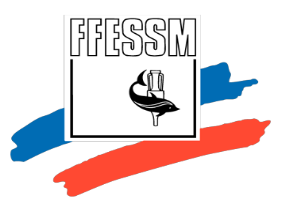 Groupe 2 : l’apnée
Le fond est légèrement supérieur à 15 m.
Le candidat doit se présenter à l’IN au fond en arrivant par dessous. Il communique avec lui suivant le protocole établi.
Un arrêt et un tour d’horizon doivent être marqués au retour
Le tuba ne doit pas être en bouche à la sortie.
Le candidat doit faire le signe OK et donner son nom ou prénom ou numéro, puis regagne le bateau. Aucune manifestation de samba ou syncope ne doit apparaitre.
29/01/2017
10
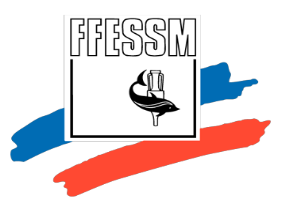 Groupe 2 : la RSE
Le candidat est seul avec un IN qui le suit pendant toute la remontée.
L’IN évalue la prestation.
Les notes sont consolidées en jury
Deux critères essentiels sont évalués :
La durée (de éliminatoire à 5 points)
Le profil (de 0 à 8 points)
Trois critères complémentaires permettent de réguler la note
Enlever son détendeur avant de partir (1 point)
Expirer avant de partir (0 à 2 points)
Tour d’horizon (profondeur, stabilisé, détendeur) (0 à 4 points)
29/01/2017
11
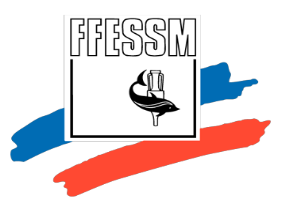 Groupe 2 : la RSE
Durée de la remontée
Profil de la RSE
29/01/2017
12
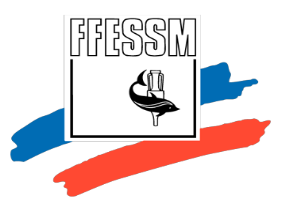 Groupe 2 : la RSE
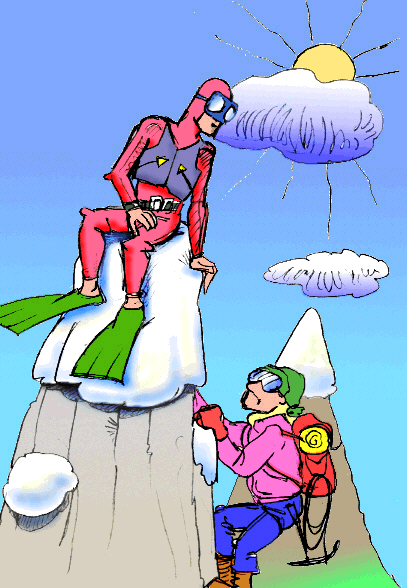 29/01/2017
13
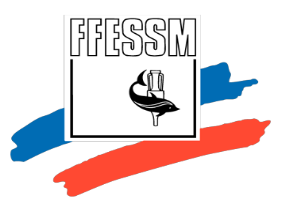 Groupe 2 : les épreuves à 50
Trois épreuves :
Descente et stabilisation dans le bleu 
 acte  d’enseignement à 50 m.
Epreuve technique à 50 m.
Descente et  stabilisation.
Jury non pris en charge pour la descente
Démonstration technique de 3 à 50 m
Stabilisation (+VDM)
29/01/2017
14
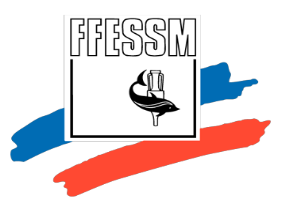 Groupe 2 : les épreuves à 50
Acte  d’enseignement à 50 m.
Séance de péda pratique au 1ier degré dans la zone 40-60
Apprentissage ou perfectionnement des compétences préparant aux qualifications PE60, PA60 (N3) ou MF2.
Sujet tiré au sort, un seul élève
Préparation au sec : 10 min.
Exposé : 10 min.
Stabilisation, acte pédagogique (au moins 2 séquences attendues). Le candidat MF2 est responsable du maintien de la profondeur. 1 seul IN pris en compte.
De retour en surface un débriefing doit permettre au candidat MF2 de démontrer ses capacités d’observation, d’analyse, de mémorisation et de proposition de remédiations permettant à son élève de progresser les fois prochaines (comportement, technique, matériel, etc…).
29/01/2017
15
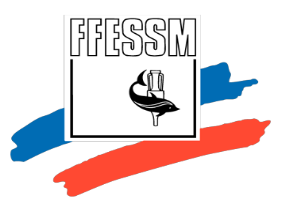 Groupe 2 : les épreuves à 50
IPD à 50 m.
Démontrer son aisance et ses capacités d’encadrant face à une situation d’urgence nécessitant une assistance à un plongeur en difficulté d’un niveau technique moindre, pour l’aider à rejoindre la surface en sécurité, avec gestion de la décompression et du retour en surface.
Sur un signe ou une situation réaliste proposé par l’instructeur nécessitant une assistance et une remontée vers la surface. La situation peut évoluer en cours de remontée (une panne d’air). L’instructeur pourra éventuellement mettre fin à la situation d’assistance par un signe clair de «fin d’exercice», ce qui ne dispensera pas le candidat de la suite de l’épreuve : Le candidat devra permettre la réalisation de la décompression puis du retour en surface en sécurité pour la palanquée (sortie du parachute, détermination de la décompression, réalisation des paliers…).
29/01/2017
16
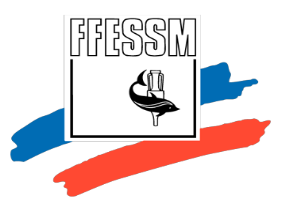 Groupe 2 : les épreuves à 50 en 2014
1
1
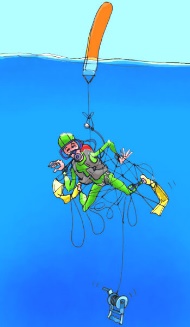 Briefing
Débriefing
4
Nouvelle épreuve ?
2
9
25 m
5
4
1
1
35 m
4
45 m = fin extraction rapide
3
50 m (Candidat)
50 m (Candidat)
1
29/01/2017
17
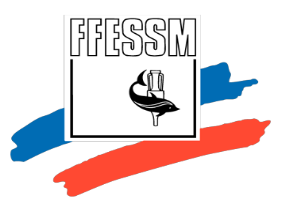 Groupe 2 : les épreuves à 50
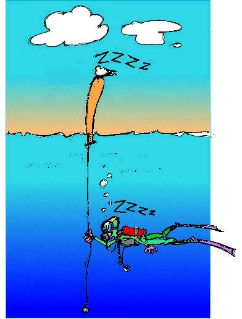 Briefing
Débriefing
4
15 l recommandé, au choix du candidat
prendre en compte de la déco du jury observateur
9
25 m
5
4
35 m
40 m = fin extraction rapide
4
50 m (IN)
50 m (Candidat)
10 min. max
29/01/2017
18
Attentes des jurys au MF2
Chap. 2
Groupe 1 : La pédagogie
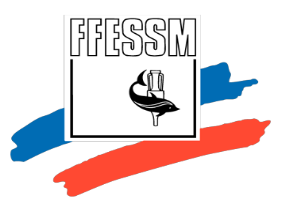 Groupe 1 : La pédagogie
Ce groupe rassemble les épreuves de pédagogie 2ième degré
Elles sont au  nombre de 3.
La péda de la théorie et la PGO se déroulent en salle, avec un tableau. La péda de la pratique se déroule à l’extérieur, sans support.
Moi je m’entraine pour passer le F2 à Treb.
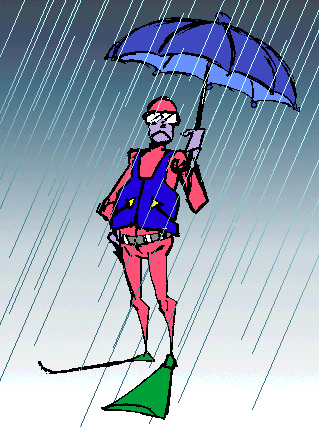 29/01/2017
20
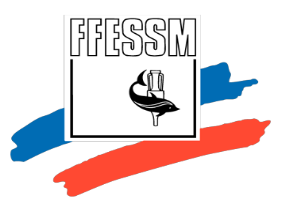 Groupe 1 : Le public
En péda de la théorie et de la pratique le candidat s’adresse à des stagiaires MF1  (pas de sujet initiateur ou TSI) au cours du stage en situation. Dans la PGO le candidat s’adresse à des MF2, qui ne seront pas dans son équipe d’encadrement. Les sujets peuvent porter sur l’initiateur, le MF1, le TSI, des stages initiaux, en situation ou finaux.
On attend du candidat qu’il donne des éléments de pédagogie appliquée à la formation de cadre (pré requis, acquis, objectifs, stratégie, évaluation …)
Très généralement, c’est le candidat qui fixe le niveau des stagiaires. Attention à rester logique avec les objectifs de formation annoncés (… ou pas !)
29/01/2017
21
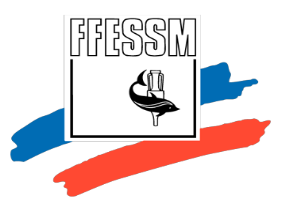 Groupe 1 : Théorie et Pratique
Les sujets de péda de la théorie et de la pratique imposent aux candidats deux axes de travail :
Le thème à traiter par le stagiaire MF1 :
ADD N2
VDM
…
La possibilité de transfert pédagogique
Aucun de ces deux axes ne doit être oublié dans le traitement du sujet
29/01/2017
22
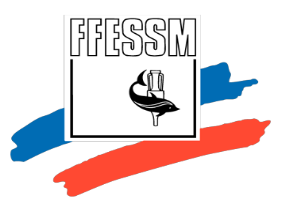 Groupe 1 : Théorie et Pratique
Conseils pour le déroulement des épreuves :
Ne pas évincer les éléments 1ier degré du thème. Au contraire s’en servir pour illustrer ses propos, voire balayer l’ensemble de ces éléments, ou tout au moins les plus importants, tout en laissant sa liberté pédagogique à son stagiaire. Le stagiaire devra en effet repartir avec ces éléments. Lui dire qu’il peut les chercher dans la littérature tout seul est une fausse bonne idée qui dénote, de la part du candidat MF2, une absence de capacité à s’élever au dessus de la connaissance. Le candidat MF2 doit donner les éléments.
Enseigner au stagiaire MF1 une méthode de travail qu’il puisse réutiliser seul pour concevoir, le même cours à un autre niveau, ou un autre cours de la même famille, voire d’une autre famille, voire entre la théorie et la pratique ! Si le travail est bien fait, le candidat n’a nul besoin de préciser au jury en fin d’épreuve ce qui est transférable dans le cours qu’il vient de donner. Cela doit être évident.
29/01/2017
23
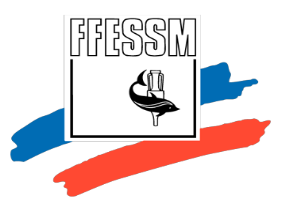 Groupe 1 : S’adresser au jury
Dans chacune des trois épreuves il est admis que le candidat puisse s’adresser au jury.
Ne pas prendre plus de 2 à 3 minutes, temps qui est décompté de la durée de l’exposé.
Eviter de dire au jury quelque chose que l’on va redire au stagiaire. Il faut encore plus éviter de dire quelque chose au jury qu’on ne dira pas au stagiaire, alors qu’il l’aurait fallu
Ce temps, si on l’utilise doit donc servir à cadrer une situation si nécessaire.
29/01/2017
24
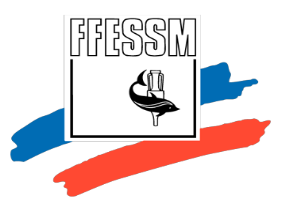 Groupe 1 : Petits trucs
Si dans mon cours je peux définir toutes les actions à la première personne du singulier … je suis au 1ier degré.
Si je peux écrire (tableau, planchette, feuille), ce qui reste sur le support ne doit pas laisser à penser que je viens de traiter un cours au 1ier degré.
Charité ordonnée commence par soi même. J’applique à ma démarche ce que je demande à mon stagiaire
29/01/2017
25
Attentes des jurys au MF2
Chap. 2
Groupe 3 : La Théorie
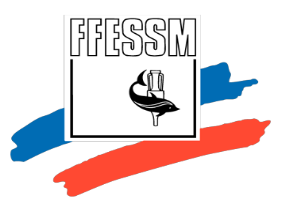 Groupe 3 : La théorie
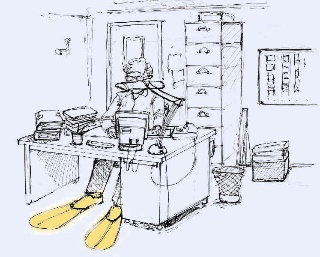 Le groupe est constitué de 5 épreuves :
Anatomie, Physiologie et physiopathologie du plongeur (coef. 4, 1h30)
La décompression (coef. 4, 1h30)
 Aspects théoriques de l’activité (coef. 3, 1h30)
Le cadre réglementaire de l’activité. (coef. 1,45 min)
Le matériel (coef 2, protocole en cours de refonte)

Le candidat au MF2 doit s’appuyer sur les connaissances théoriques du Guide de palanquée - Niveau 4, avec une bonne maîtrise de ces notions, de façon à développer des considérations transversales.
Cf. Annexe III du chapitre 16 du MFT
29/01/2017
27
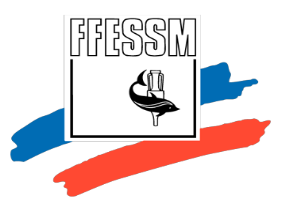 Groupe 3 :Anat / Physio / Physiopathologie
Objectif : contrôle des connaissances sur la physiologie spécifique à la plongée, et sur les accidents à l’exclusion de la décompression, y compris la gestion de l’effort et les bases théoriques de l’entraînement physique. 
Effets de l’hyperbarie sur les organes sensibles aux variations de pression. Adaptation physiologiques (ventilation, cardio-circulation)
Connaissances anatomiques et physiologiques permettant d'établir les relations de causes à effets dans le mécanisme des accidents (sauf décompression), entre les mécanismes et les symptômes.
Essoufflement, toxicité des gaz, le système nerveux, le transport des gaz, les systèmes de shunt, le foramen ovale, l’audition, l’équilibre.
L’apnée, le froid, la noyade
Adaptation de l’organisme à l’effort, bases théoriques sur l’entrainement et amélioration des performances. Savoir établir le rapport entre un type d'effort en plongée et la filière énergétique utilisée.
29/01/2017
28
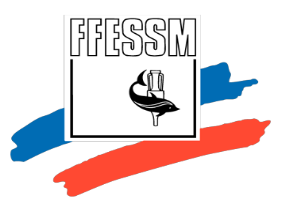 Groupe 3 :La décompression
Objectif : Contrôle des connaissances dans le domaine fondamental que constitue la fixation de l’azote (ou d’autres gaz inertes) dans l’organisme soumis à l’hyperbarie.  Au moins un exercice de table.
Transfert de l’azote en hyperbarie
Modélisation. Le modèle de Haldane (compartiments, détermination d'une tension (périodes entières), notion de sursaturation critique, compartiment directeur, déterminer une profondeur de palier, principe de la majoration, utilisation de graphiques).
Notions sur les autres modèles (M Values, Facteur de Gradient, RGBM, VPM). Aucun calcul exigé. Principes. Implication dans le fonctionnement des calculateurs
29/01/2017
29
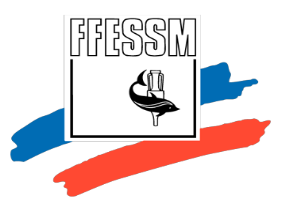 Groupe 3 :La décompression
Utilisation pratique des tables MN90. Procédyre de désturation. Planification. Cas pratiques.
Principe de fonctionnement des ordinateurs de plongée à l'exclusion de toute notion sur l’électronique. Comparaison des paramètres tables / ordinateur. Limites d'utilisation. Identifier des erreurs d'utilisation et connaître les protocoles d’urgence. Connaître les règles de sécurité qui permettent de faire cohabiter des procédures différentes. Prise en compte de la diversité des calculateurs. Etude de cas concrets d’enseignement dans la zone 40-60
29/01/2017
30
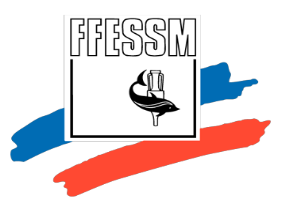 Groupe 3 :La décompression
Naissance des bulles pathogènes. Facteurs déclencheurs : SP, CO2… Circulation des bulles : bulles artérielles, shunts, FOP… Localisation des bulles et symptômes. Manifestations plus rares de l'ADD. Facteurs favorisants. Prévention et traitements.
Connaissances permettant d'établir les relations de causes à effets entre les mécanismes et les symptômes.
29/01/2017
31
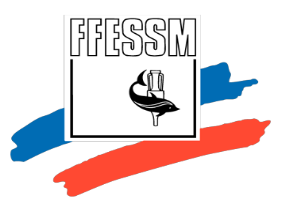 Groupe 3 :Théorie de l’activité
Objectif : Contrôle des connaissances théoriques utilisables dans la pratique habituelle de l’activité 
3 pôles essentiels : Physique appliquée, matériel, DP
Physique appliquée : Relevage et flottabilité. Gonflage (Gestion d'une station de gonflage. Effets de la température. Autonomie. Gonflage Nitrox ou Trimix (aspects théoriques)). Optique et acoustique (Aucun calcul d'angle n'est demandé). 
Problèmes pouvant porter sur l'interférence entre deux paramètres.
29/01/2017
32
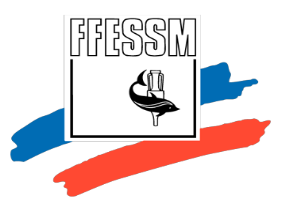 Groupe 3 :Théorie de l’activité
Matériel : Principes de fonctionnement des matériels individuels courants. Etude comparative.  Principe de fonctionnement d'un compresseur. Gestion des tampons. Pannes classiques.  Aspects réglementaires Gestion d'un parc de matériel
Commenter ou légender une planche. Bilan des forces.  
Construire un schéma de principe.  
Choix des caractéristiques d'un matériel en fonction d'un cahier des charges.  
Capacité à établir un diagnostic par rapport à une panne.
29/01/2017
33
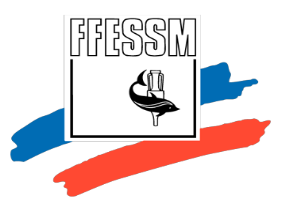 Groupe 3 :Théorie de l’activité
Direction de plongée : Planification de l'activité journalière, planification d'un stage. Capacité à construire un planning en fonction d'un cahier des charges
Planification d'une formation pédagogique.  
Organisation de la plongée et plongées particulières (enfants, nuit,…).
29/01/2017
34
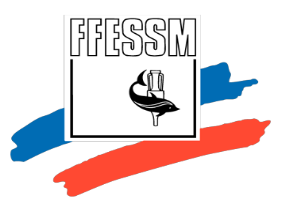 Groupe 3 :LE CADRE LEGAL ET REGLEMENTAIRE DE L’ACTIVITE
Objectif : Contrôle des connaissances enréglementation, indispensables dans le cadre des prérogatives de MF2
La CMAS.
Lois, code du sport, décrets et arrêtés relatifs à la plongée. L'enseignement du sport : Bénévolat. Rôle de la Fédération. 
Loi de 1901 et décrets. 
Responsabilité civile et pénale de l'enseignant bénévole et des personnes morales. Obligation de moyens. Obligation de résultats. Assurances obligatoires et facultatives.
29/01/2017
35
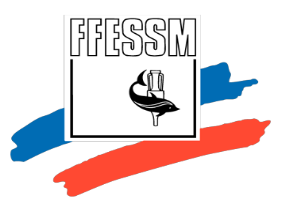 Groupe 3 :LE CADRE LEGAL ET REGLEMENTAIRE DE L’ACTIVITE
Place de la FFESSM dans le cadre juridique, relations avec les partenaires. Statuts, organisation fédérale, règlement intérieur. Equivalences ou passerelles entre la FFESSM et les autres organisations. Certificats médicaux, cas général et cas particuliers. Structures professionnelles agréées. 
Textes réglementaires sur le matériel de plongée et sur les stations de gonflage.
Aspects réglementaires concernant les publics particuliers. Limité à ce qui concerne l’activité.  
Où prendre l'information.
29/01/2017
36
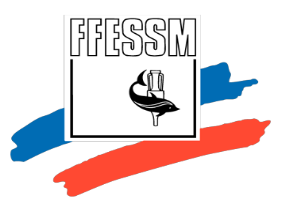 Groupe 3 :Le matériel
Objectif : Cette épreuve ne fait pas double emploi avec les connaissances sur le matériel de l’épreuve « théorie de l’activité ». Elle est axée vers un contact direct avec le matériel : Eclatés, matériel démonté, contact avec le compresseur, connaissances pratiques...
Le compresseur : Identification des différentes parties et du trajet de l'air. Connaissance de la procédure de gonflage. Connaissance de l'entretien courant. Identification des symptômes d'une panne.
Le détendeur : Principe du détendeur présenté. Identification des pièces sur un éclaté ou un matériel démonté.  « Petites interventions" courantes. Diagnostic de panne en fonction d'un dysfonctionnement. Avantages et inconvénients des différents types de matériels : conseils d'achat.
29/01/2017
37
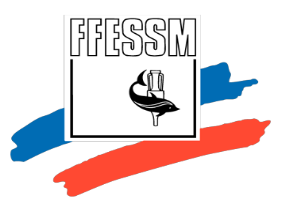 Groupe 3 :Le matériel
Robinetterie / blocs (entretien)
Matériel individuel (Présentation et fonctionnement du matériel présenté ou personnel)
Critères de choix (individuel, collectif)
29/01/2017
38